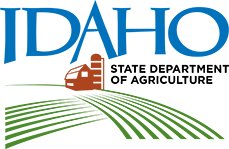 Bean Diseases: Identification and Diagnosis
Lara Brown
ISDA Plant Pathologist
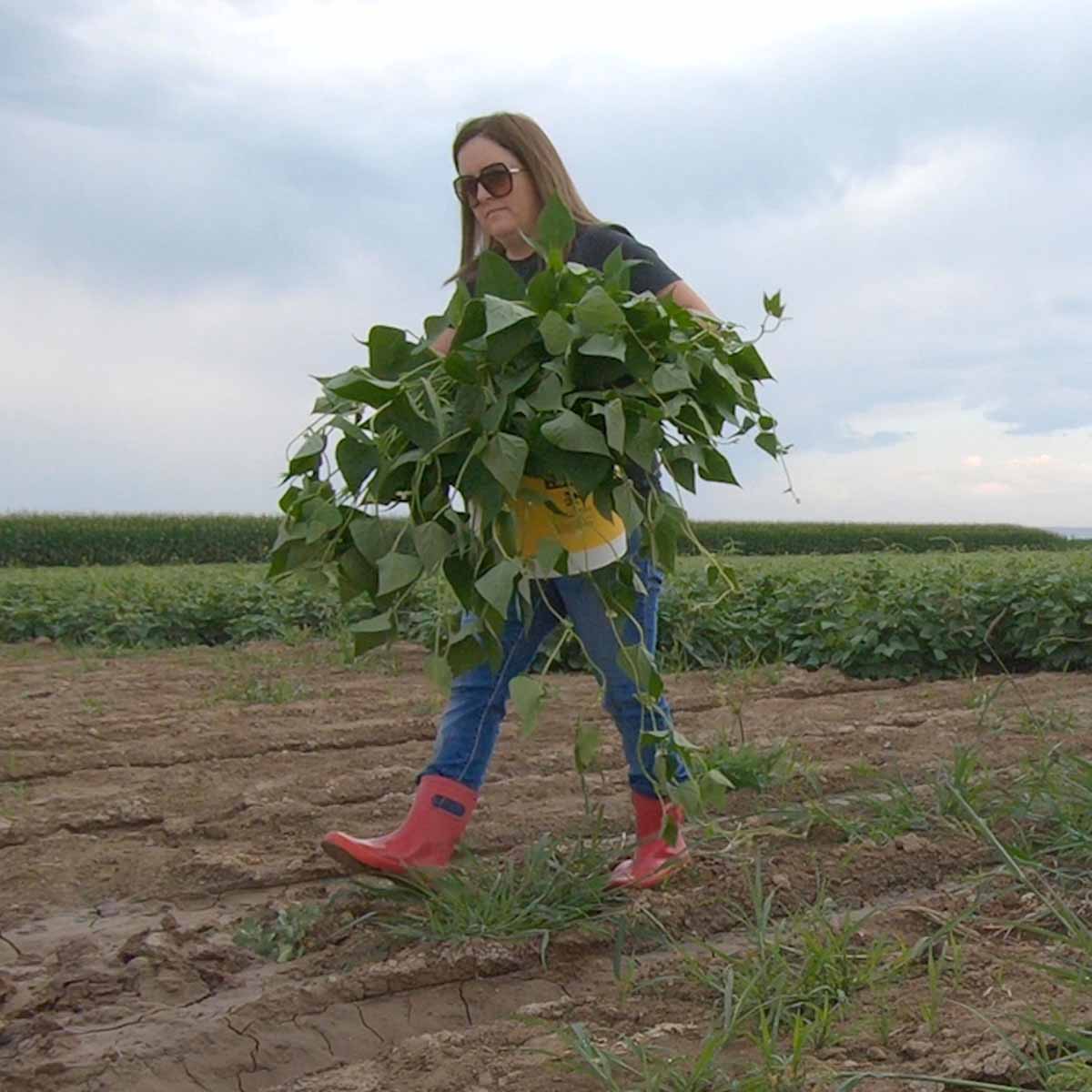 Introduction
Lara Brown
Bachelor’s in Biology from The College of Idaho
Master’s in Plant Pathology from University of Idaho
Thesis on Rhizoctonia diseases of Beans and Cereal Crops
Worked at the U of I Parma Research Center 
Experience in diagnostics of crops, nursery stock, turf grasses and trees
Experience in microbiology, molecular and genetic techniques
Agronomy/in field experience
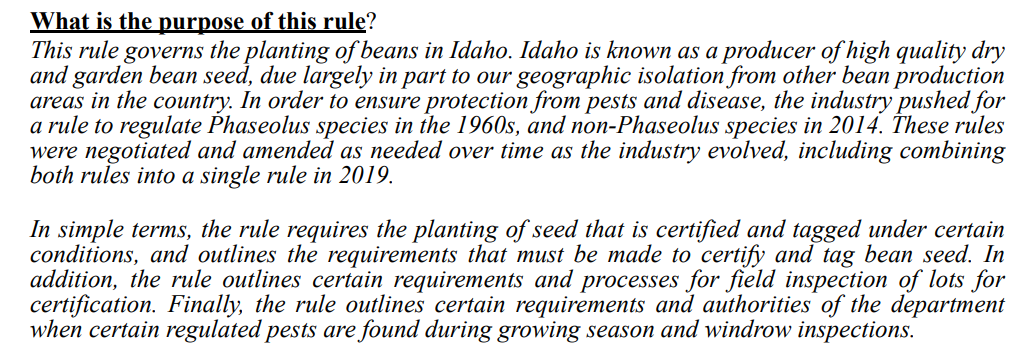 Bean Rule Summary
Phaseolus and Non-Phaseolus seed intended to be planted in Idaho is required to have a serology test.
Sample must be officially inspected and pulled 
Phaseolus in-season inspections for regulated pathogens
Rill or furrow irrigated fields: At least one growing season and one windrow inspection
Sprinkler irrigation fields: At least two growing season and one windrow inspection
Trial ground: A minimum of four growing season and one windrow inspection
Non-Phaseolus in-season inspections for regulated pathogens
Rill or sprinkler irrigated fields: At least one growing season and one windrow inspection
What is my role in the bean industry?
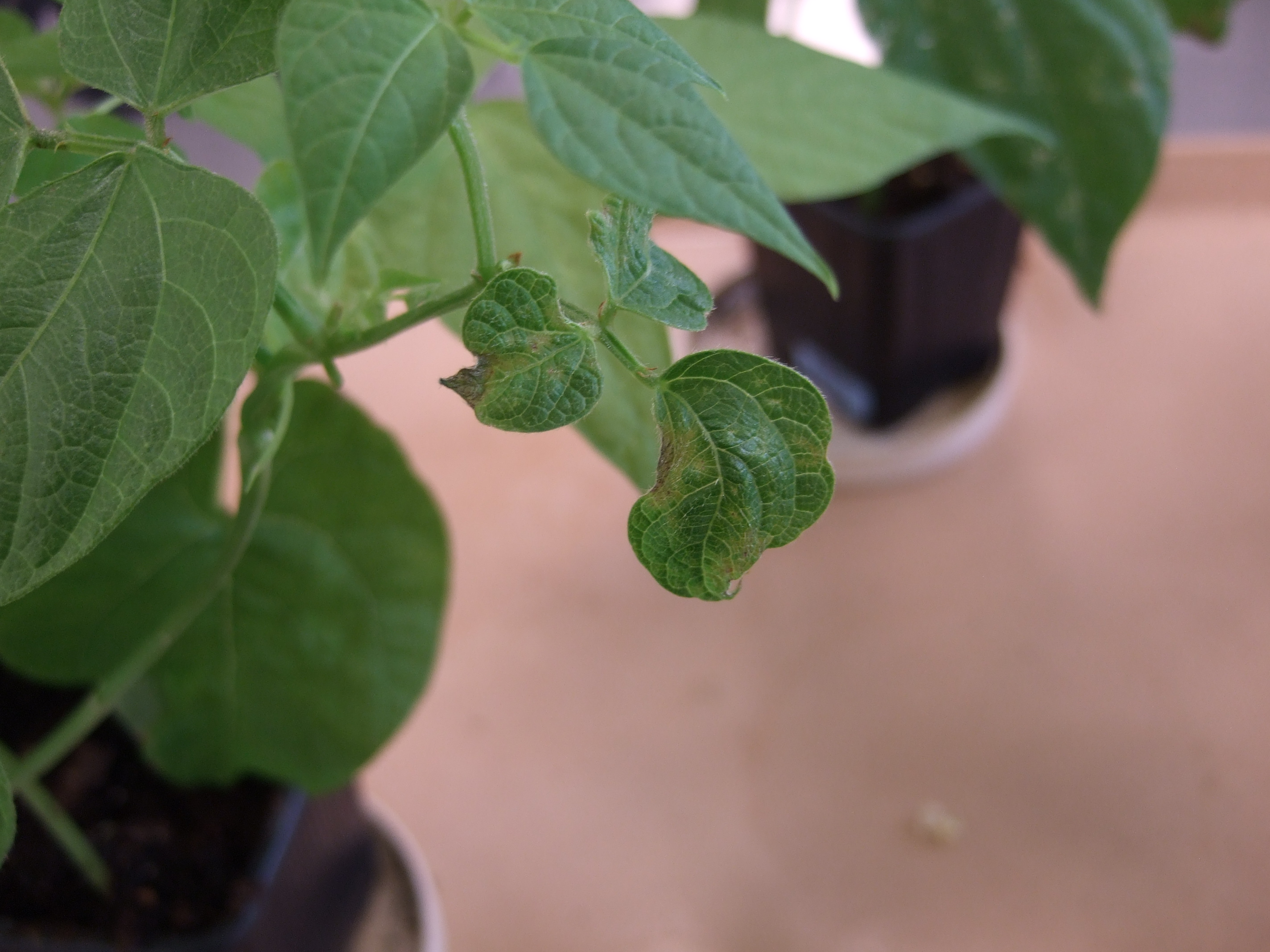 Disease IdentificationRegulated Pathogens
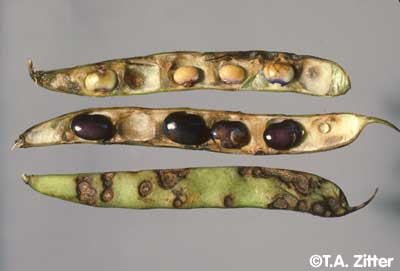 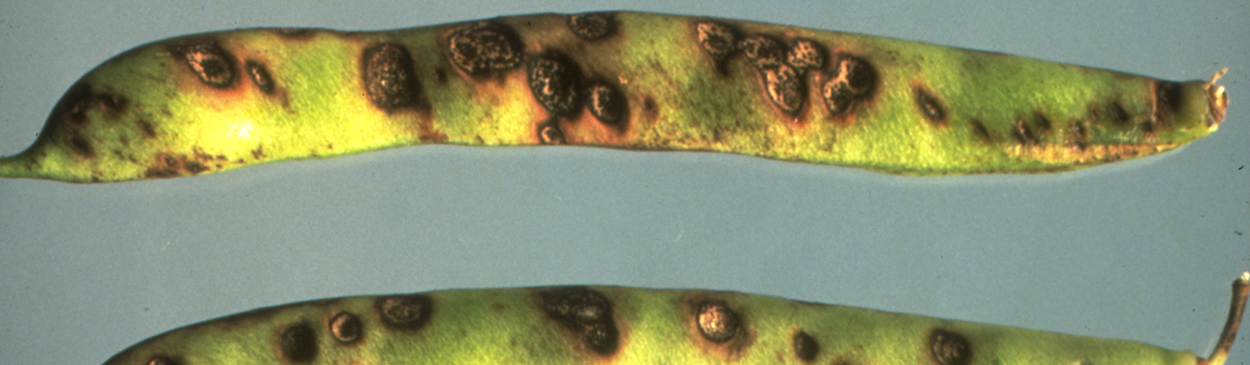 Bean Anthracnose / Dry Beans / Agriculture: Pest Management Guidelines / UC Statewide IPM Program (UC IPM) (ucanr.edu)
Bean:Anthracnose Photos (cornell.edu)
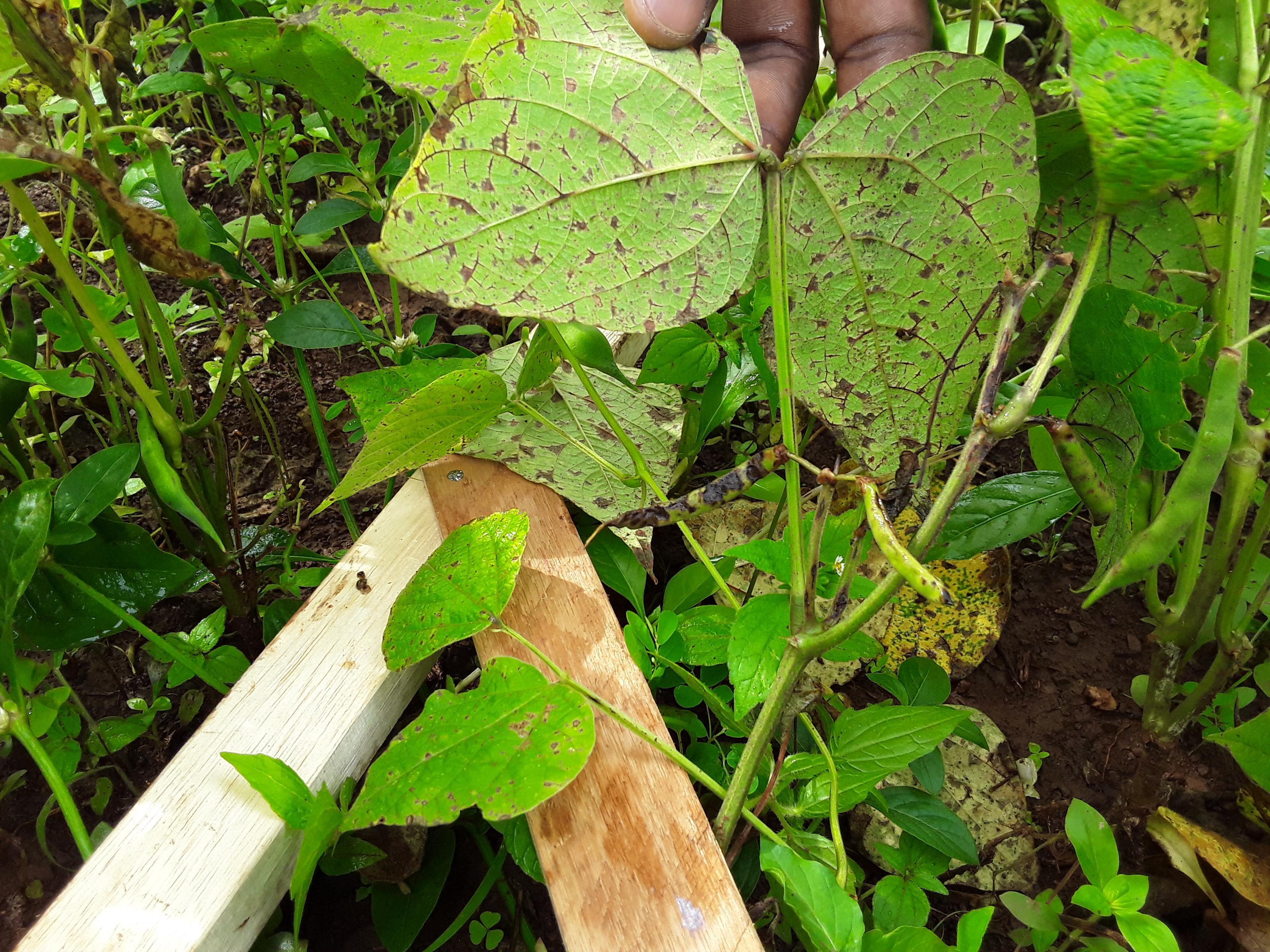 Anthracnose on common bean.: Colletotrichum lindemuthianum; : PlantwisePlus Knowledge Bank: Vol Pest Management Decision Guides, No null
Bean Anthracnose Continued
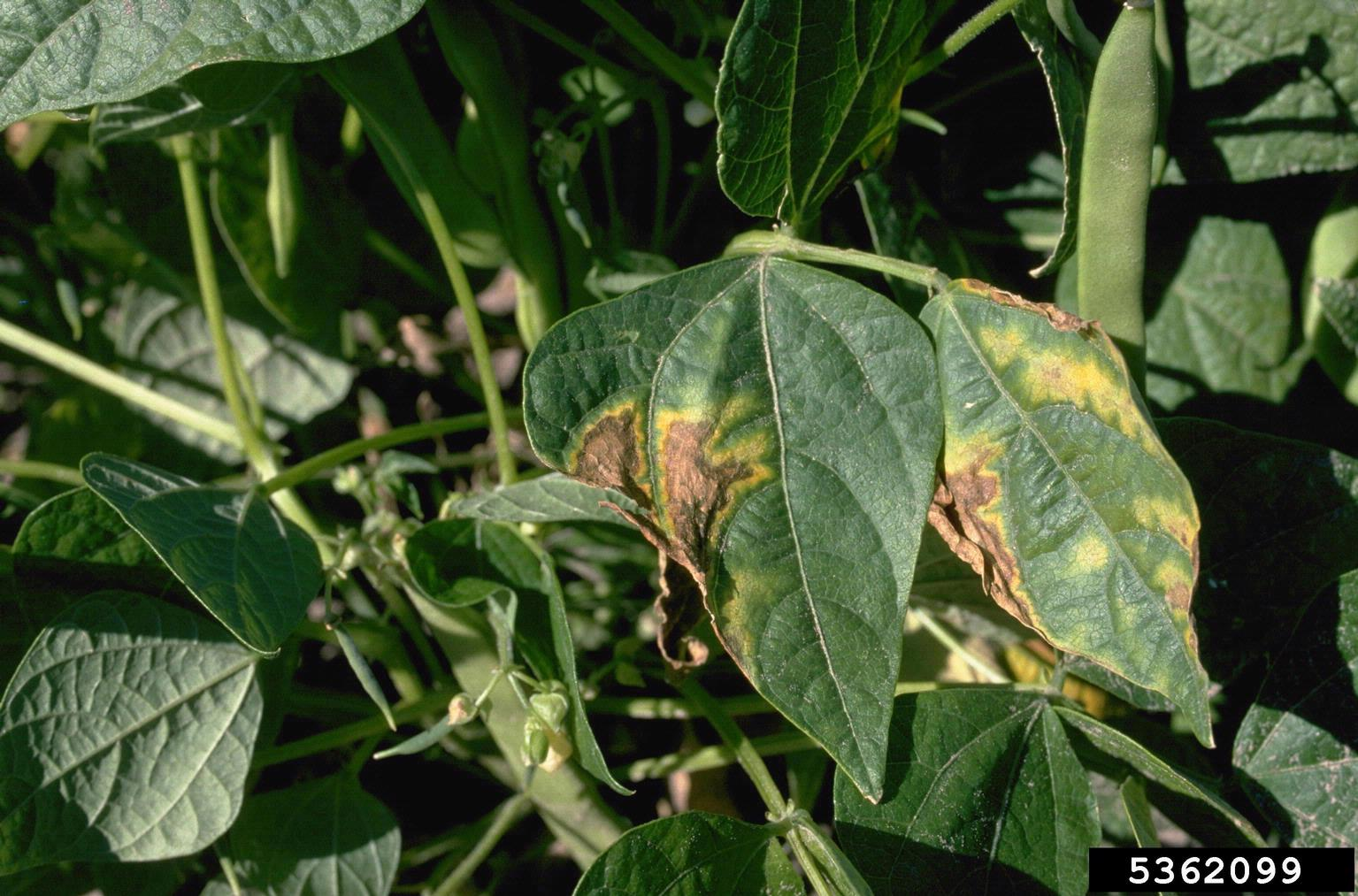 bacterial wilt (Curtobacterium flaccumfaciens pv. flaccumfaciens) on common bean (Phaseolus vulgaris ) - 5362099 (ipmimages.org)
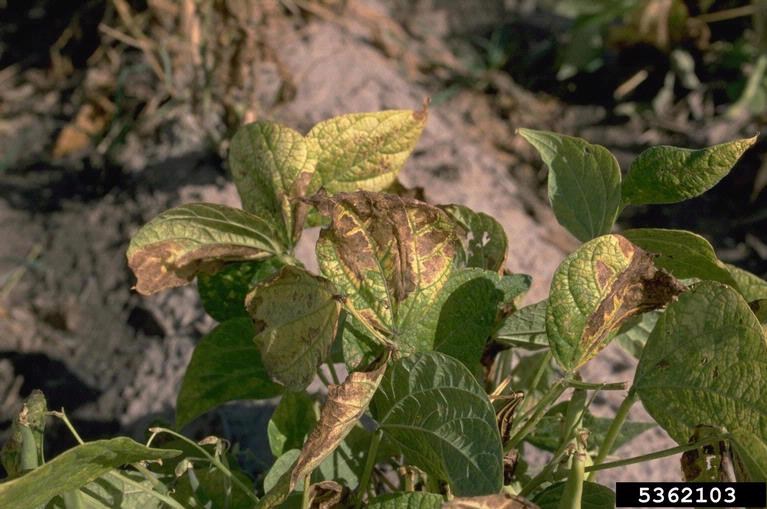 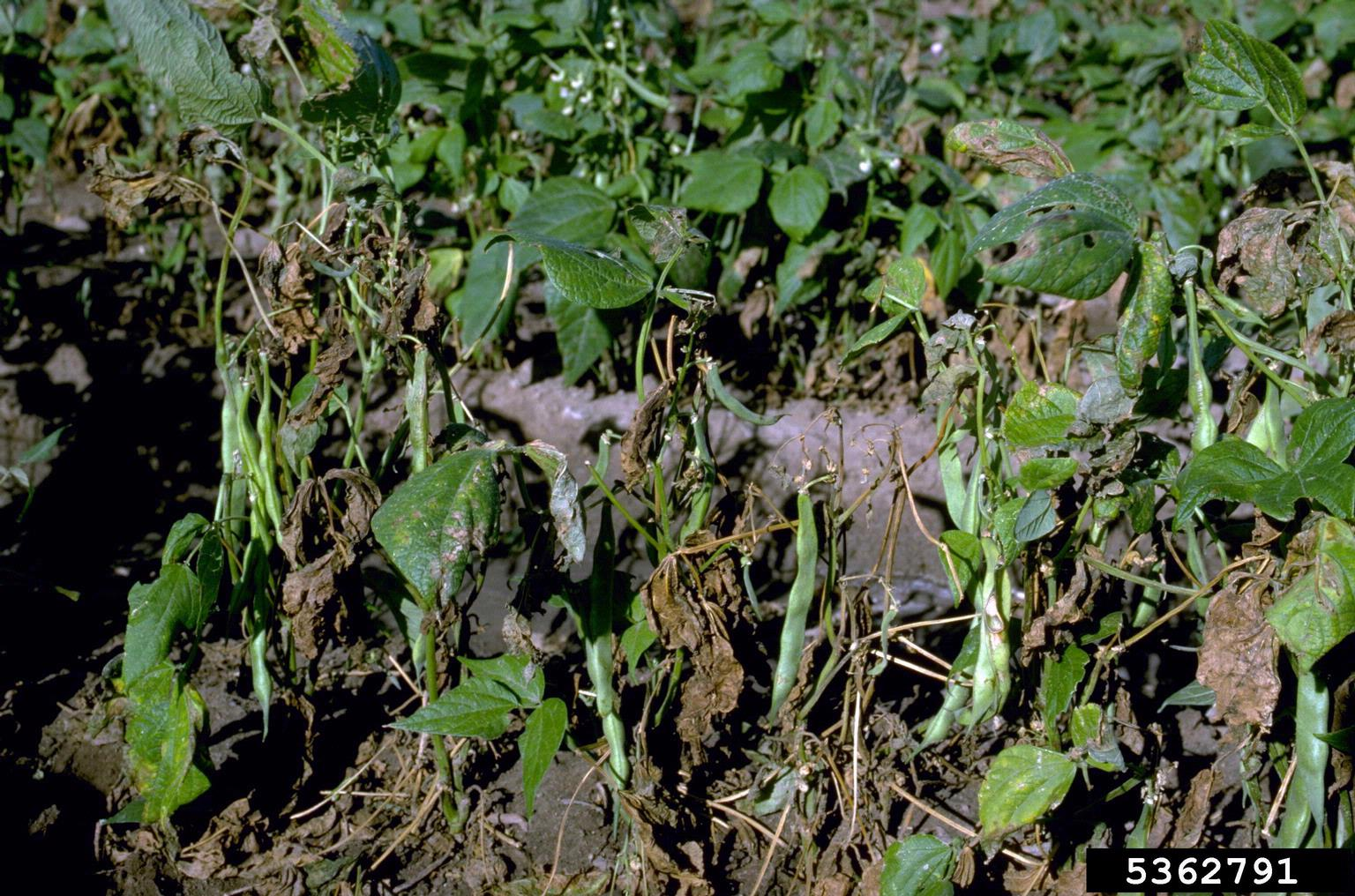 bacterial wilt (Curtobacterium flaccumfaciens pv. flaccumfaciens) on common bean (Phaseolus vulgaris ) - 5362103 (forestryimages.org)
Bacterial Wilt Continued
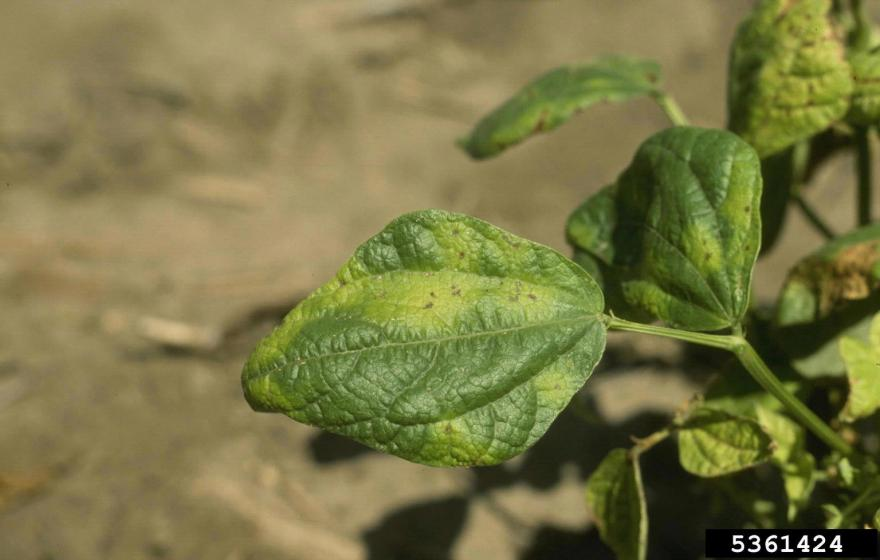 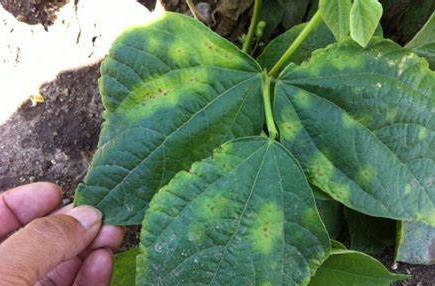 Halo Blight | Bean IPM (pbgworks.org)
Crop & Pest Report | NDSU Agriculture and Extension
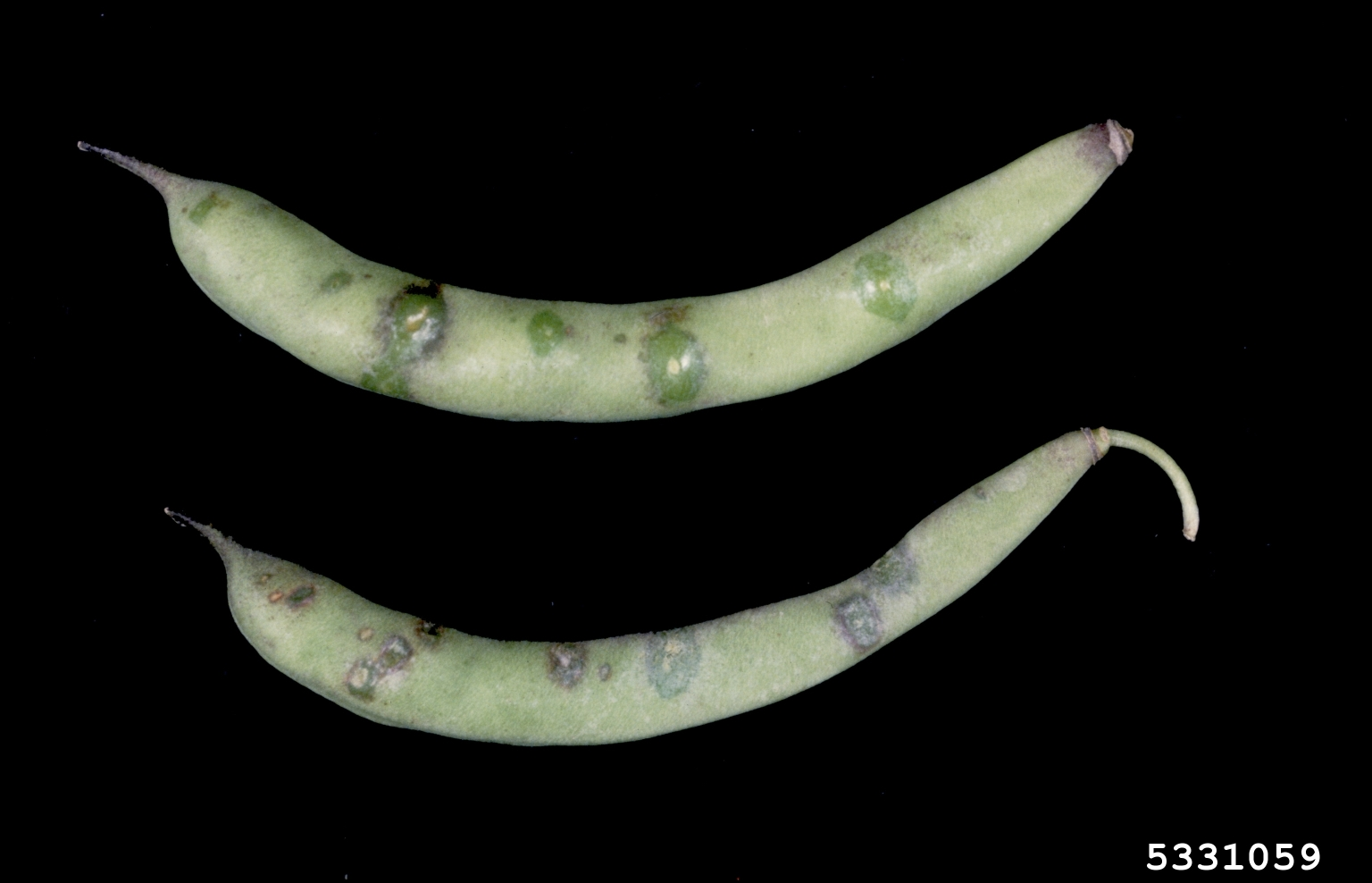 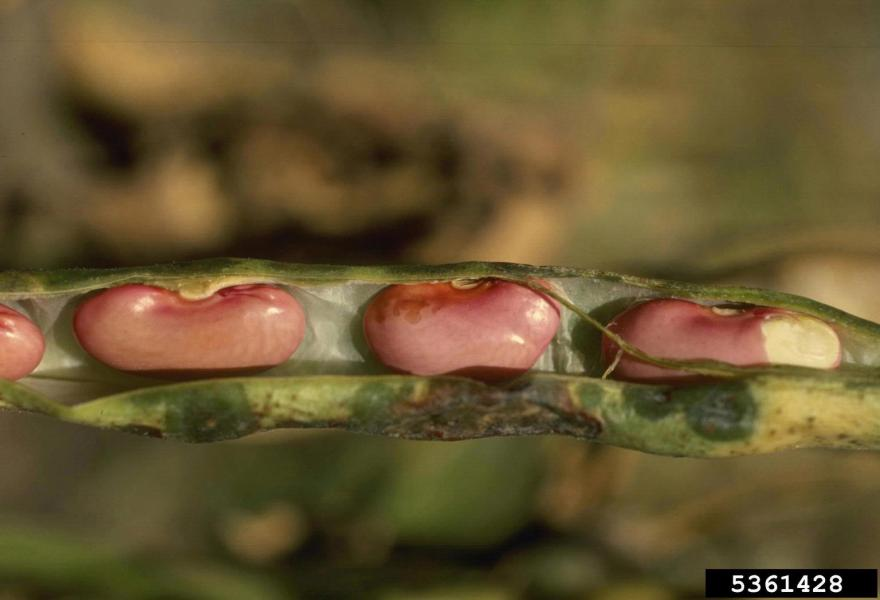 halo blight (Pseudomonas savastanoi pv. phaseolicola) on bean (Phaseolus spp. ) - 5331059 (ipmimages.org)
Halo Blight Continued
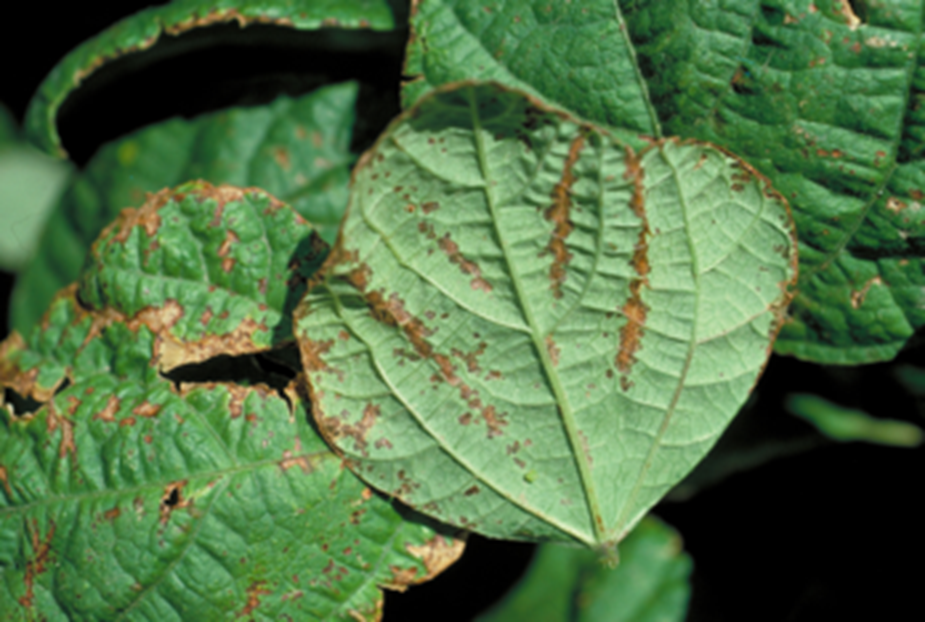 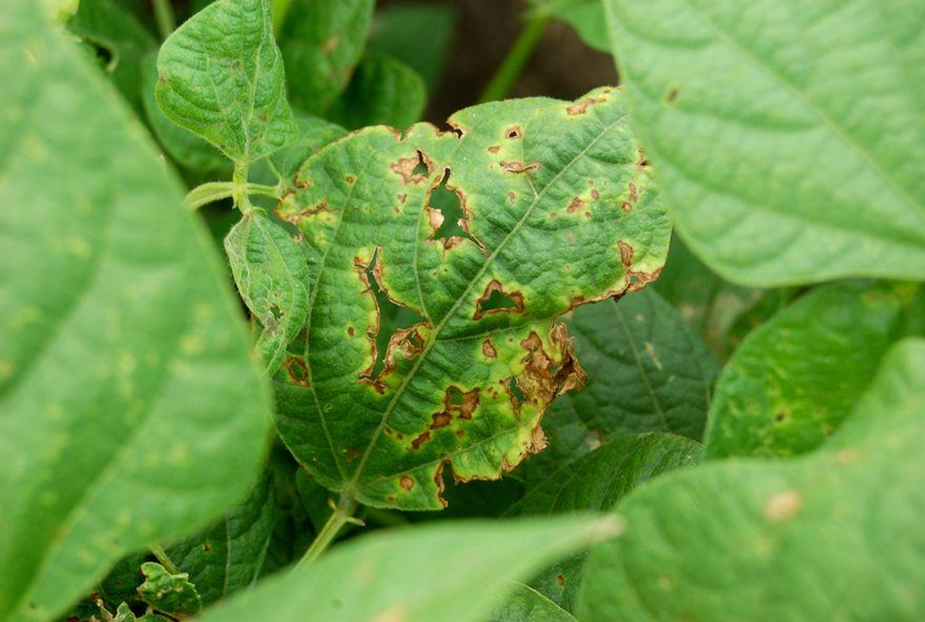 Bacterial Brown Spot | Bean IPM (pbgworks.org)
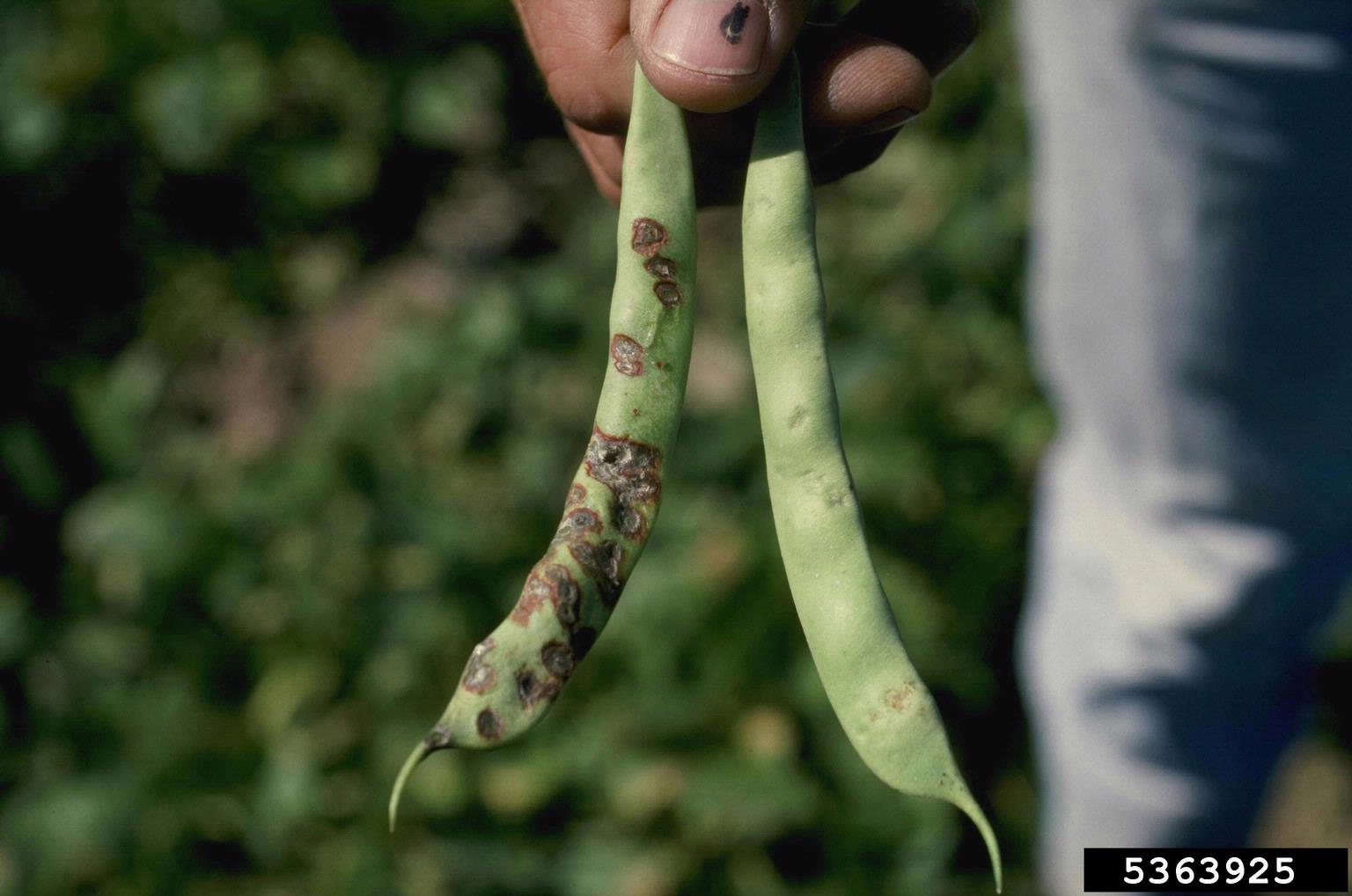 bacterial brown spot of bean/canker of stone fruit, twig blight (Pseudomonas syringae pv. syringae) on common bean (Phaseolus vulgaris ) - 5363925 (invasive.org)
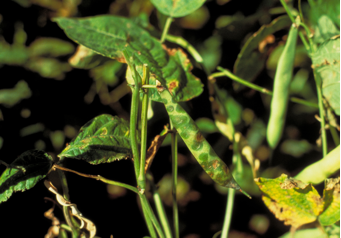 Bacterial Brown Spot | Bean IPM (pbgworks.org)
Bacterial Brown Spot Continued
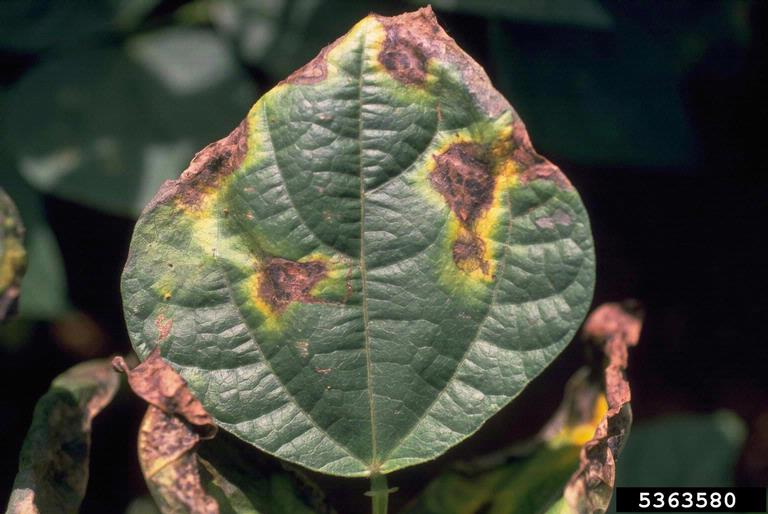 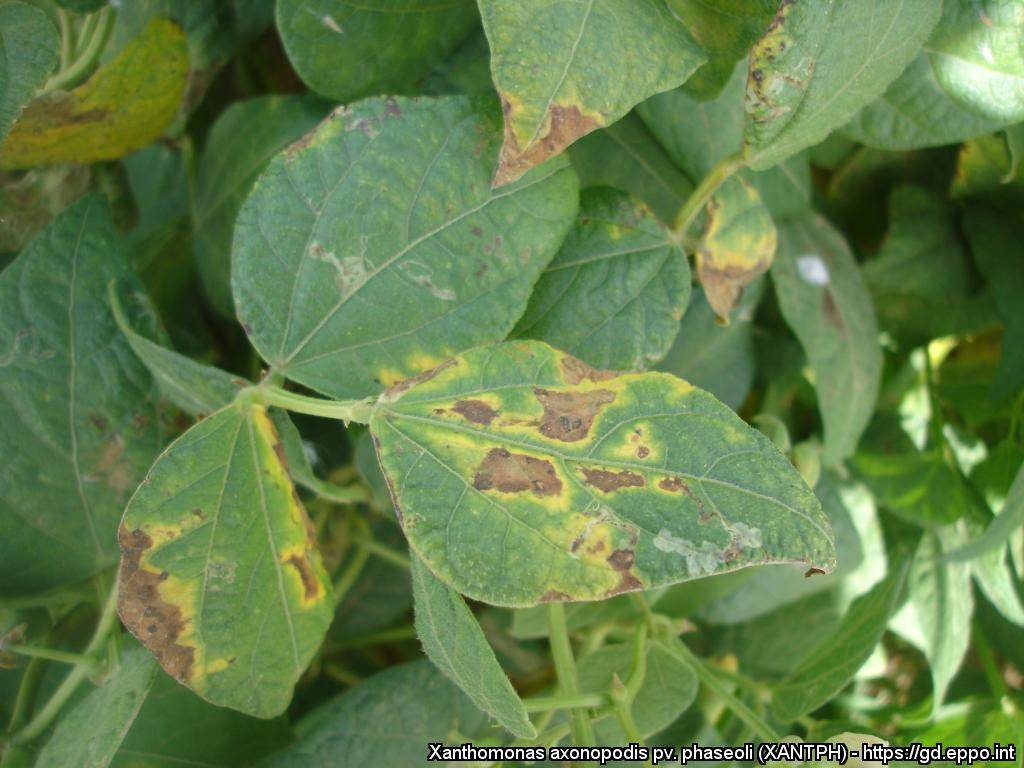 Common bacterial blight of beans, fuscous blight (Xanthomonas axonopodis pv. phaseoli) on common bean (Phaseolus vulgaris ) - 5363580 (ipmimages.org)
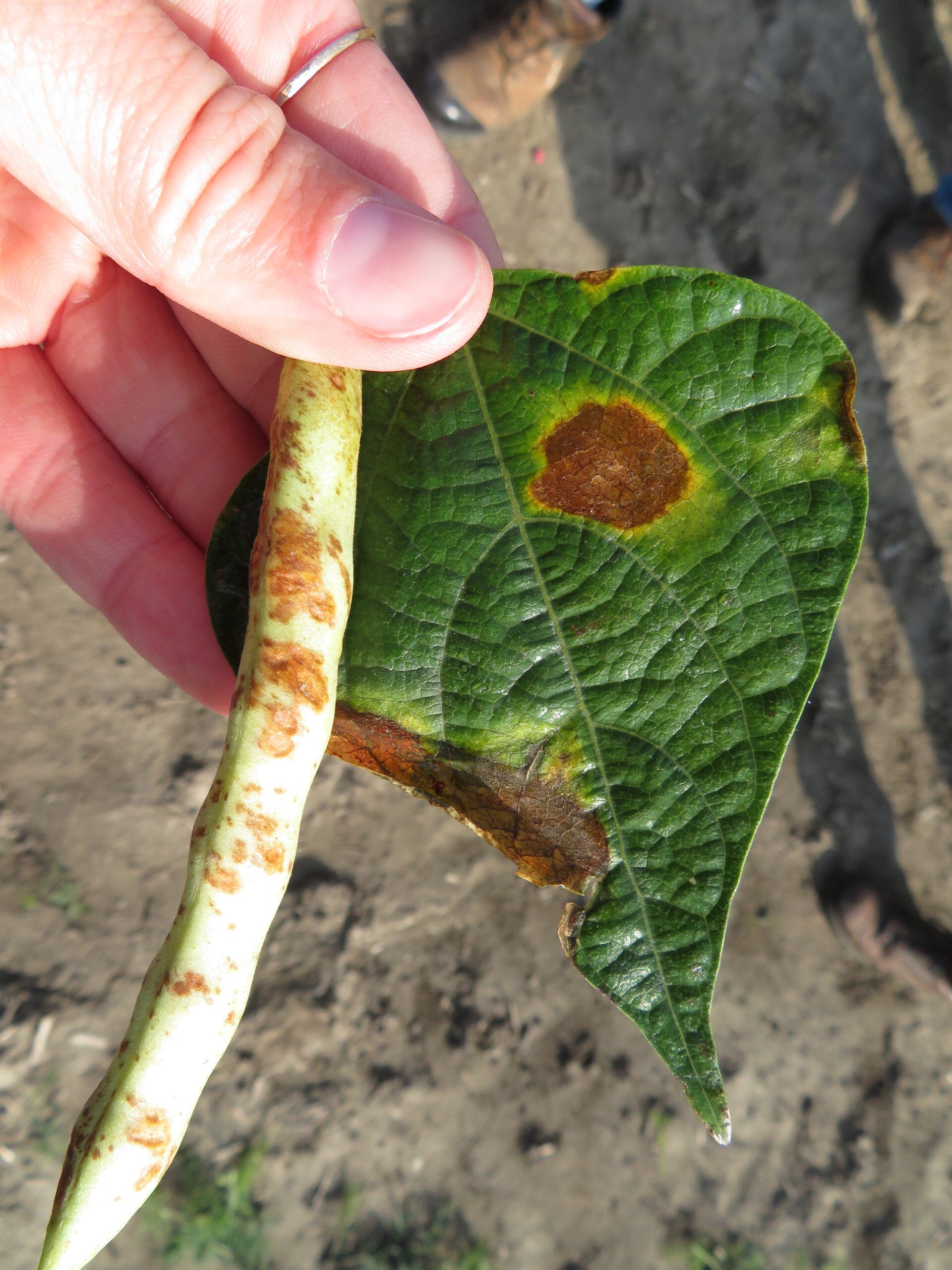 Impact of common bacterial blight resistance in dry bean cultivars 2003-2004 – Dry Bean Agronomy
Common Bacterial Blight Continued
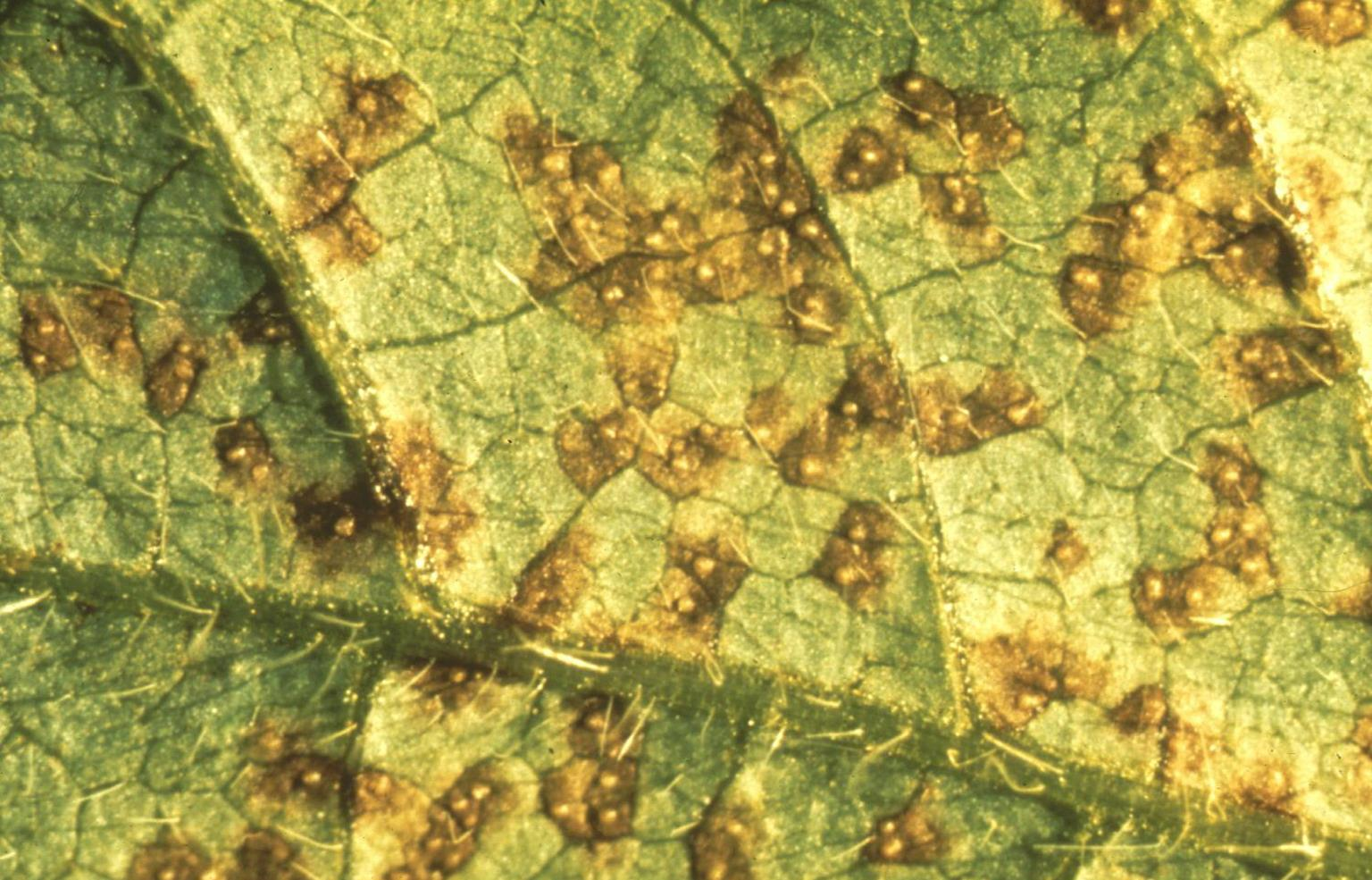 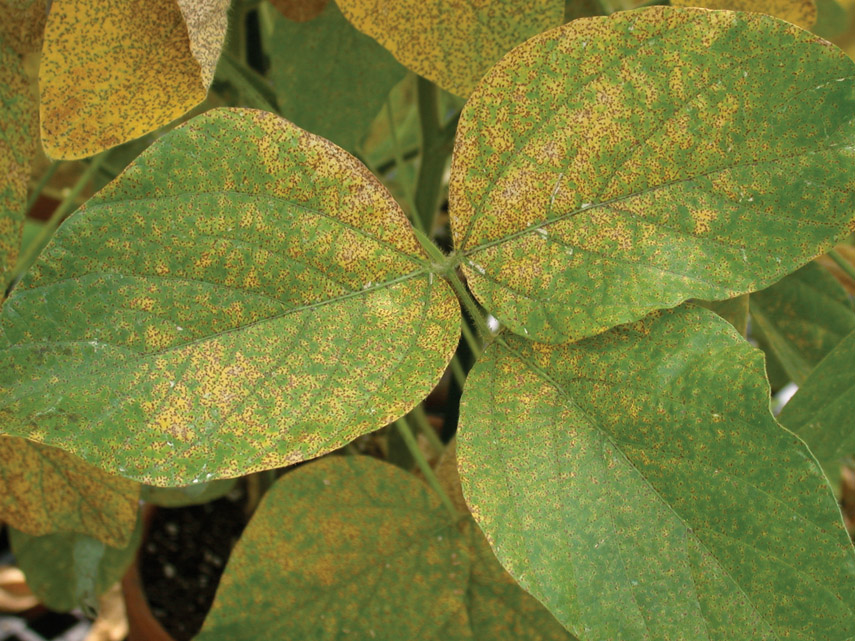 Soybean | Diseases and Pests, Description, Uses, Propagation (psu.edu)
ISU Experts Available to Speak About Asian Soybean Rust | College of Agriculture and Life Sciences (iastate.edu)
Asian Soybean Rust Continued
Additional DiseasesNon-RegulatedPathogens
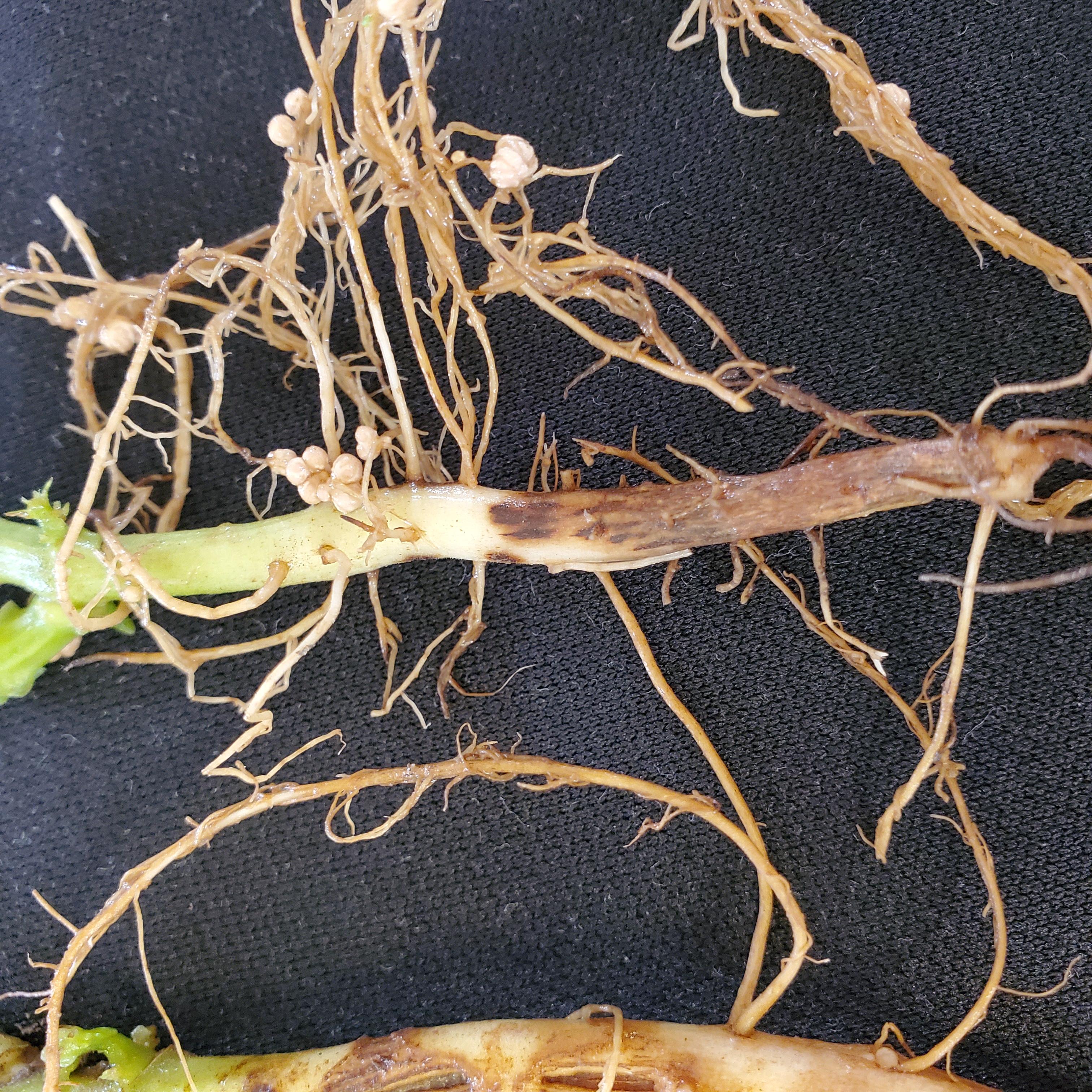 Disease Diagnosis
Official samples pulled by the field team through the phyto line
Pounds of seed needed varies with lot size
Three subsamples are tested for regulated bacteria pathogens
Cultures are visually assessed, plated on specialized media and undergo identification tests based on species
Seed is grown out on germination paper to assess for anthracnose
Any suspect fungi is plated on media to visually assess morphology and then sent for genomic testing to validate
Pathogenicity testing on any positive pathogens
Bean Serologies
Field and Greenhouse Samples
Can be officially pulled from the field team during inspections
Growers can send in samples for testing
Samples are visually assessed for symptoms of pathogen(s) requested
Testing varies based on target pathogen(s)
Culture
Elisa
Grow out
Future Testing
Increase TaqMan RT-PCR testing for initial results
Will maintain current testing methods to validate results
Move to an extraction method that will extract DNA and RNA
Summary
The bean rule is in place to protect our bean industry
Inspectors will be out to inspect in the active growing season and windrows for regulated pathogens
During active growing season, please watch for calls from the field team in the early morning to inform you when an inspector will be out
Inspectors will NOT inspect a field that has irrigation on or any pesticide application
You can contact the inspectors to perform an inspection if any disease concerns arise
You can submit samples to the lab for testing if any disease concerns arise
Questions?
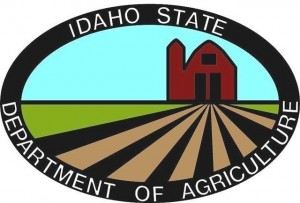